الدرس الثاني:الطباعة بالاستنسل
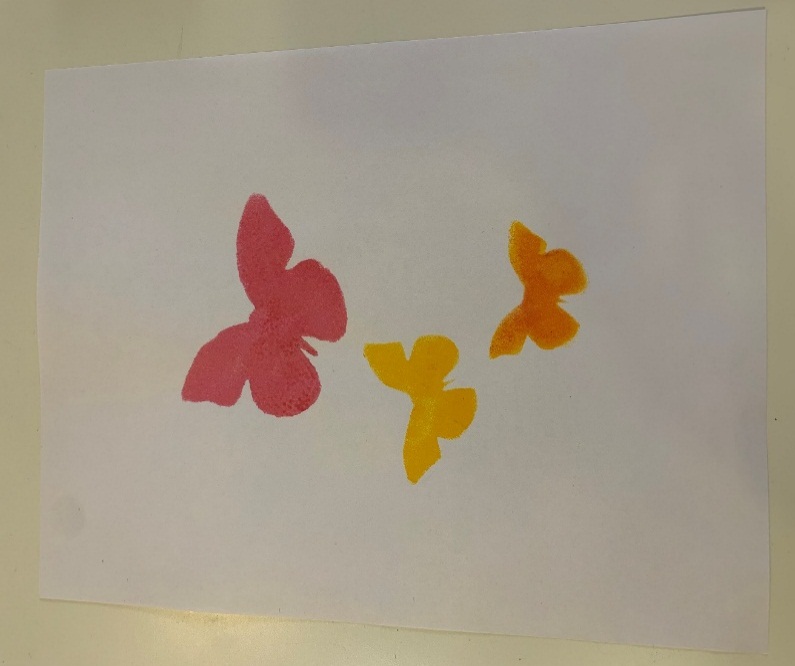 التربية الفنية
الصف الثاني الابتدائي
الفصل الدراسي الثاني
أهداف درس الطباعة بالاستنسل
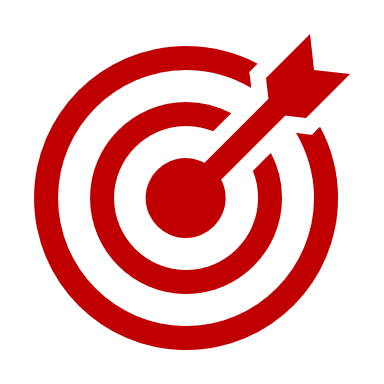 أن يُعرّف المتعلم مفهوم التوافق اللوني كما ورد في الشرح بشكل صحيح. 
أن يطبق المتعلم تقنية الطباعة بالاستنسل في تنفيذ العمل الفني المعروض مراعياً التوافق اللوني  كما ورد في خطوات العمل بإتقان.
أن ينتج المتعلم عملاً فنياً من تصميمه الإبداعي بطريقة الطباعة بالاستنسل مراعياً التوافق اللوني بشكل متقن.
التربية الفنية – الصف الثاني – الدرس الثاني: الطباعة بالاستنسيل
مقدمة درس الطباعة بالاستنسل
مامعنى التوافق اللوني ؟



هو الاحساس بانسجام اللون في التصميم مع لون آخر ويكون على عدة أشكال مثل :
درجات اللون الواحد: مثلاً اللون الأحمر يتوافق مع الأحمر الغامق وهكذا.
الألوان المتجاورة في عجلة الألوان: مثل الأصفر والبرتقالي والأخضر.
 الألوان المتكاملة: وهي الألوان المتقابلة على عجلة الألوان مثل الأخضر والأحمر .
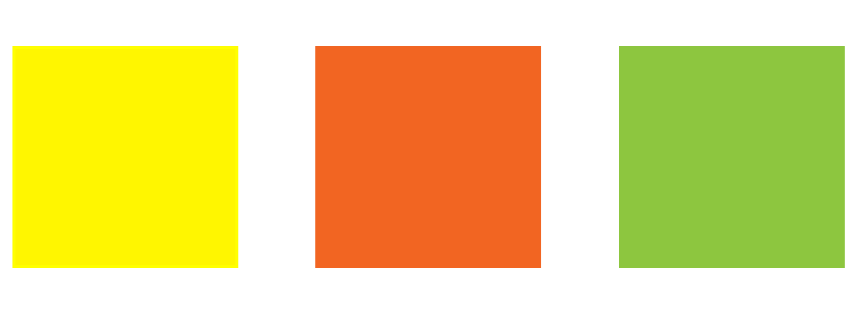 التربية الفنية – الصف الثاني – الدرس الثاني: الطباعة بالاستنسيل
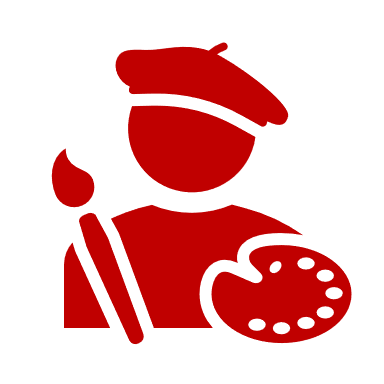 ماذا نحتاج لننفذ طباعة بالاستنسل؟
الأدوات والخامات:
صحن بلاستيك للألوان.
ألوان أكريليك.
قالب استنسل مفرغ.
اسفنج.
شريط لاصق.
ورقة بيضاء.
مقص.
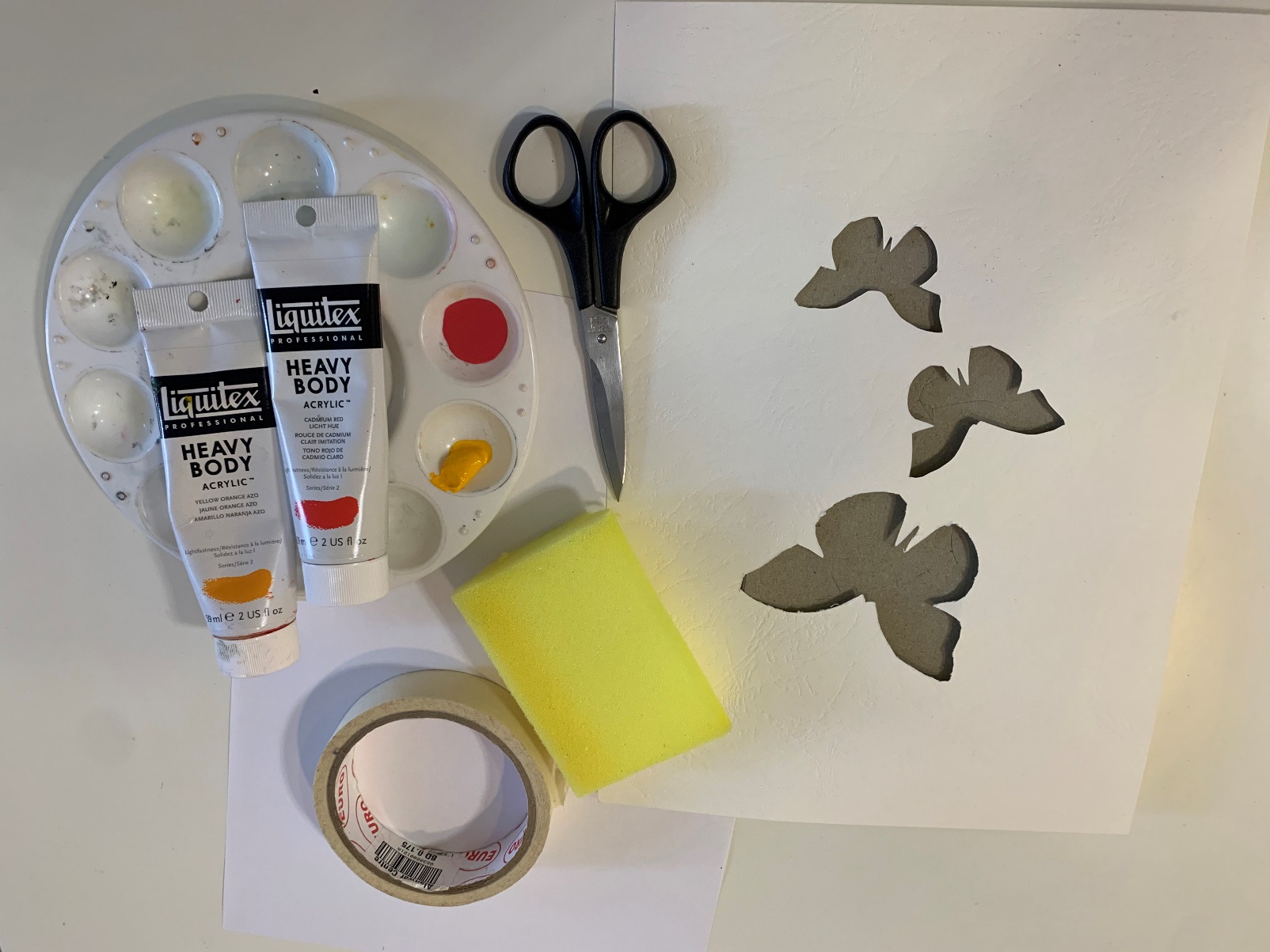 التربية الفنية – الصف الثاني – الدرس الثاني: الطباعة بالاستنسيل
خطوات تنفيذ الطباعة بالاستنسل
التربية الفنية – الصف الثاني – الدرس الثاني: الطباعة بالاستنسيل
خطوات تنفيذ الطباعة بالاستنسل
التربية الفنية – الصف الثاني – الدرس الثاني: الطباعة بالاستنسيل
نشاط تطبيقي1- التدرب على تقنية الطباعة بالاستنسل
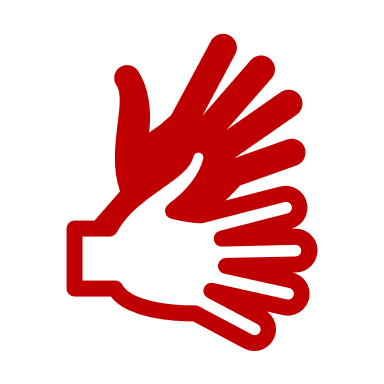 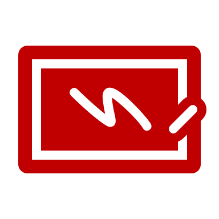 كرر الخطوات السابقة في طباعة فراشات بتقنية الطباعة بالاستنسل مراعياً التوافق اللوني بشكل متقن
معايير تنفيذ العمل
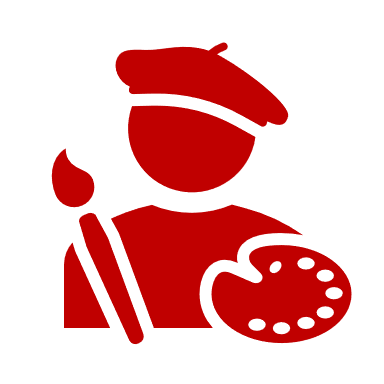 التربية الفنية – الصف الثاني – الدرس الثاني: الطباعة بالاستنسيل
نموذج آخر  لفكرة للطباعة بطريقة الاستنسل
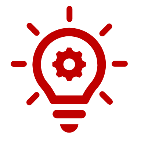 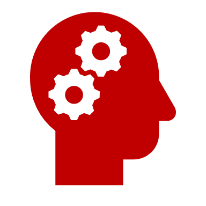 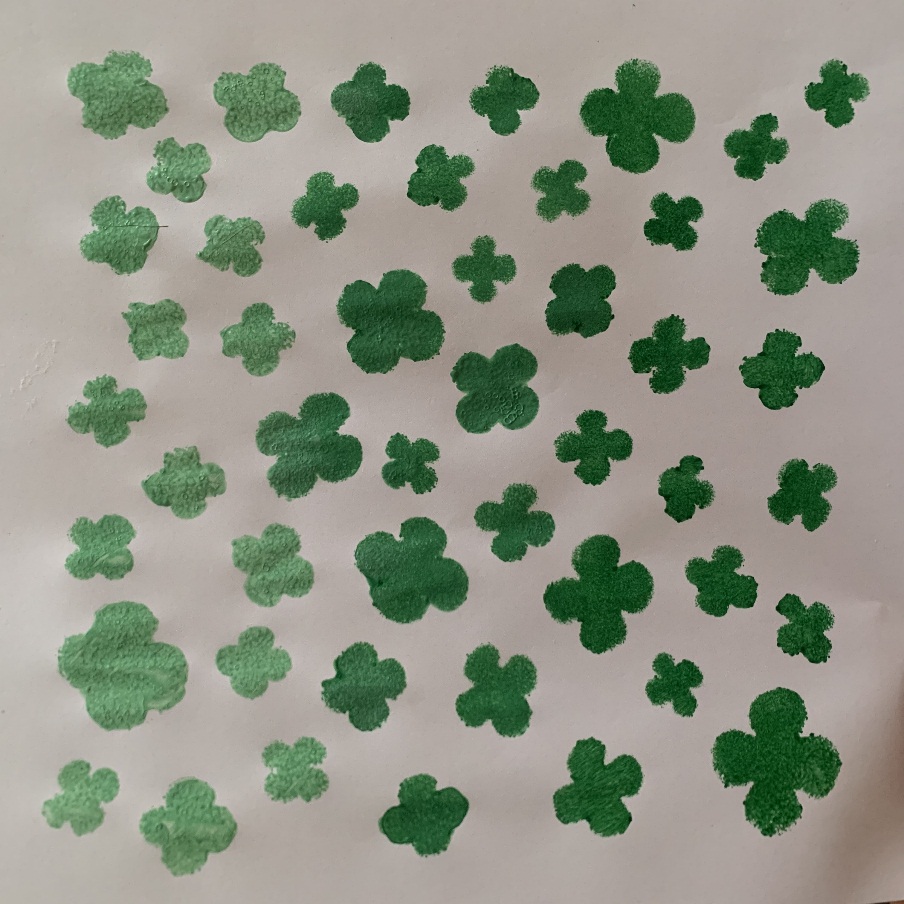 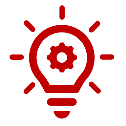 يمكنك توظيف الحاسوب وشبكة الانترنت للاطلاع على المزيد من الأفكار  قبل أن تصمم نموذجك الخاص
التربية الفنية – الصف الثاني – الدرس الثاني: الطباعة بالاستنسيل
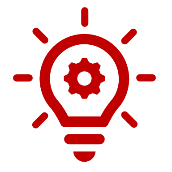 نشاط تطبيقي 2- إنتاج عمل فني إبداعي
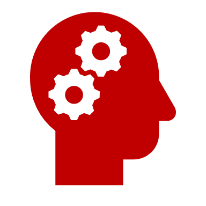 انتج عمل فني من تصميمك الإبداعي بتوظيف تقنية الطباعة بالاستنسل مراعياً التوافق اللوني بإتقان
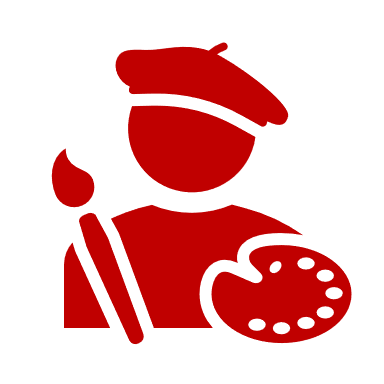 معايير تنفيذ العمل
التربية الفنية – الصف الثاني – الدرس الثاني: الطباعة بالاستنسيل
انتهى الدرس